الوحدة الثانية
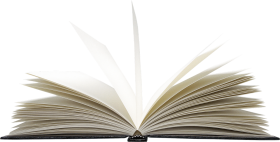 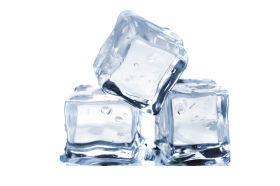 النمو الإنساني
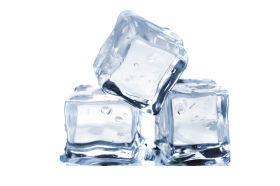 الدرس الثاني
2-2
ثالثًا:
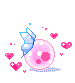 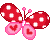 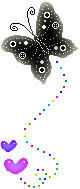 مرحلة المراهقة Adolescence
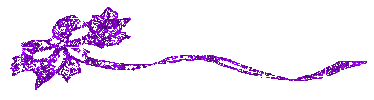 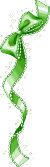 ماذا سنتعلم؟
مرحلة المرهقة.
خصائصها وأساليب التعامل والتكيف مع متغيراتها.
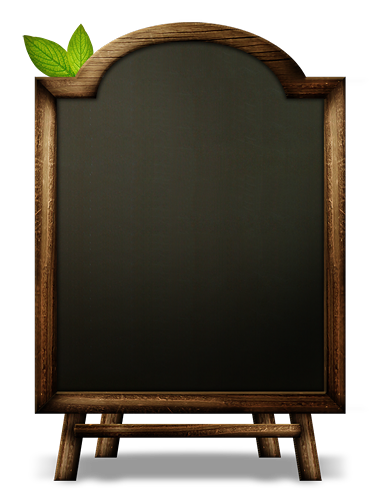 المراهقة Teenage:
المرحلة الثانية في مراحل النمو بعد الطفولة هي مرحلة المراهقة، وهي مرحلة مهمة في حياة الإنسان وتعتبر من أصعب المراحل التي يمر بها، حيث تشهد تغيرات كبيرة في مختلف جوانب النمو؛ الأمر الذي يؤدي إلى تخبط الفرد أثناء محاولته تحديد هويته.
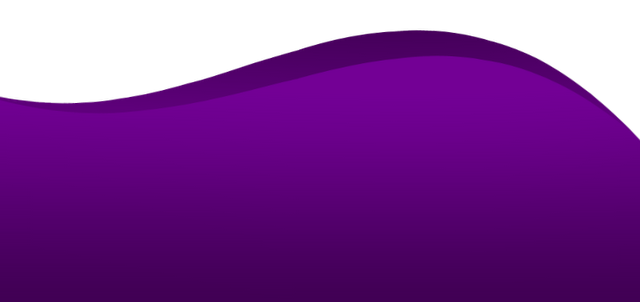 مفاهيم ومصطلحات؟
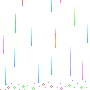 المراهقة:
هي كلمة مشتقة من الفعل (راهق) بمعنى دنا واقترب.
وهي تعني المرحلة التي تبدأ بالبلوغ وتنتهي بدخول المراهق في مرحلة الرشد.
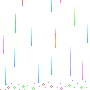 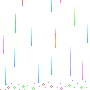 البلوغ:
البلوغ عملية فسيولوجية يصبح بها الإنسان قادرا على الإنجاب.
ويبلغ متوسط سن البلوغ لدي الإناث في المملكة 11- 13 سنة ولدى الذكور يتراوح بين 12-14 سنة.
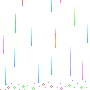 مظاهر النمو في هذه المرحلة وكيف يمكن التعامل معها:
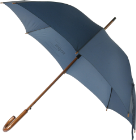 1- النمو الجسمي:
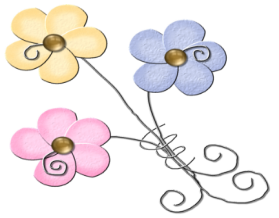 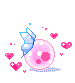 تكون الزيادة في الطول سريعة ومفاجئة أحيانًا في بداية سن المراهقة وبالطبع فالوزن يزيد مع الزيادة في الطول.
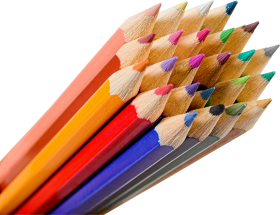 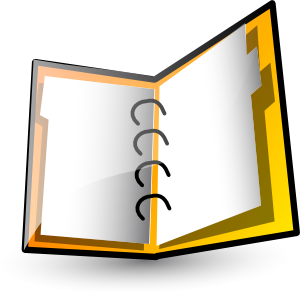 نشاط 2-9
صف مشاعرك عندما دخلت مرحلة البلوغ. هل كانت اعتزازًا أم اضطرابًا وسيطرة انفعالات؟
…………………..
إثراء
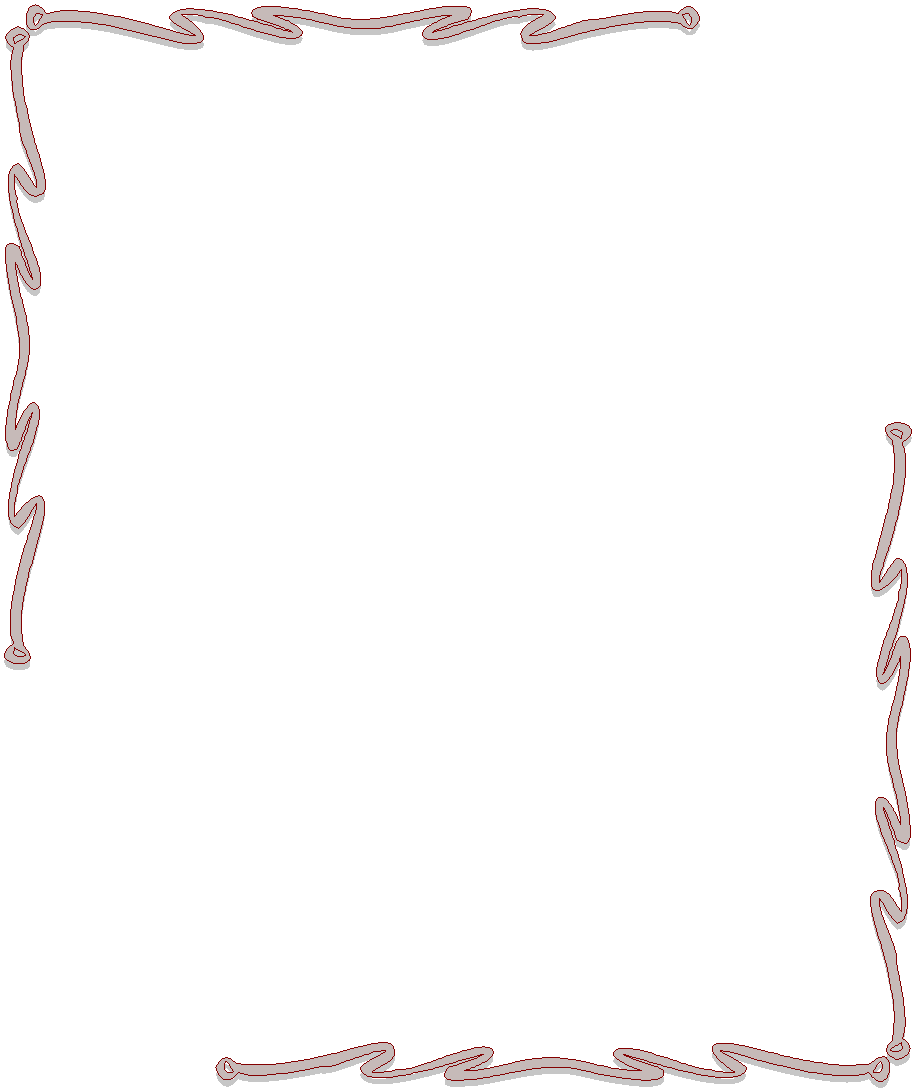 على المراهقين:
الانتباه للغذاء المتوازن.
التخلص من عادات الأكل غير السليمة مثل الأكل المتواصل أمام التلفزيون، أو أكل الوجبات السريعة.
أن يأخذوا في الاعتبار أن بعضًا من الزيادة في الوزن لابد منها لأنها مترافقة مع النضج الطبيعي.
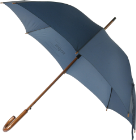 المراهق يستطيع أن يفكر تفكيرًا مجردًا أي بدون أشياء محسوسة ويستمر الذكاء في النمو ولكن ليس بنفس السرعة، ويتوقف تقريبا عند سن الثامنة عشرة وتتضح وتحدد القدرات الخاصة للأشخاص في هذه المرحلة العمرية.
2- النمو العقلي:
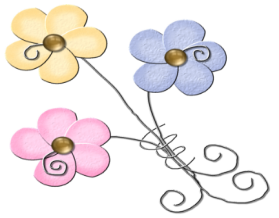 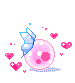 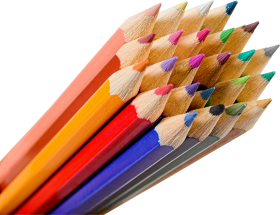 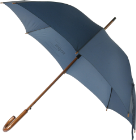 3- القدرة الاجتماعية:
يستطيع المراهق في هذه المرحلة التعامل مع الآخرين وفهم مشاعرهم ومساعدتهم والتعاطف معهم.
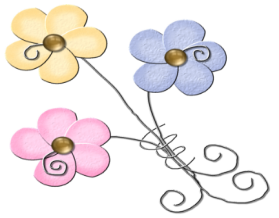 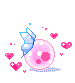 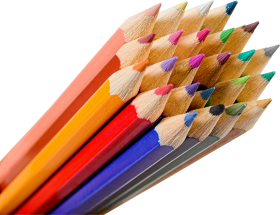 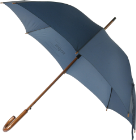 من أهم خصائص النمو الانفعالي التي تسيطر على المراهق:
التقلبات المزاجية ما بين أمل واسع وأهداف عريضة إلى يأس وقنوط.
4- النمو الانفعالي:
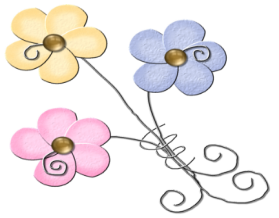 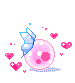 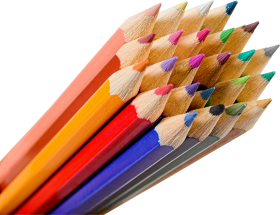 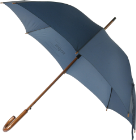 بعض الاضطرابات الانفعالية مثل القلق (وهو الخوف من المجهول)
التمركز حول الذات مثل اعتقاد المراهق أن الآخرين مشغولون بنفس الأشياء التي تشغله مثل مظهره وسلوكه (ويكون حساسًا لفكرة الآخرين عنه) وكأن هناك شخصًا يراقبه ويعتقد أن ما يعانيه لا يحدث لغيره بنفس الشكل ولا بنفس القوة.
4- النمو الانفعالي:
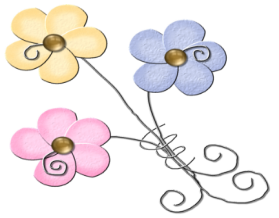 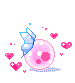 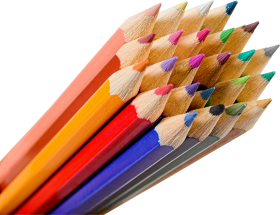 الوسائل التي يستخدمها المراهق لمحاولة التكيف مع الاضطرابات الانفعالية:
يكون القلق مؤلمًا لذلك تنشأ أساليب سلوكية لتخفيفه وقد تؤثر على توافق وتكيف المراهق وتسمى (حيل) وهي شائعة في مواجهة المراهق لانفعالاته ومنها:
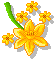 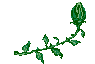 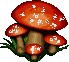 المبالغة في المثالية:
الحرص الزائد على إتقان العمل والقيام بالترتيب والتنظيم إلى الحد الذي يعطل العمل.من المناسب أن يتأمل سلوكه ليتأكد مما يقوم به هل هو حرص أم أعراض قلق داخلي؟
النشاط الزائد:
وهو عدم الاستقرار والحركة الدائمة وهو عرض من أعراض القلق ويحاول المراهق أن يخلص نفسه من القلق بكثرة الحركة ومحاولة إيقافه عن النشاط يزيد من القلق.من المناسب استهلاك الطاقة عن طريق النشاط الرياضي والهوايات.
الاستغراق في الخيال:
كل ما يتمناه ولم يستطع الحصول عليه يجده في أحلام اليقظة.من المناسب أن يجد المراهق لخياله طرقًا أكثر إيجابية في التعبير كالرسم والشعر.
الانعزال والانزواء:
من الوسائل التي قد تساعد المراهق على التخلص من القلق الذي يعانيه في المواقف الاجتماعية (عندما يلقى صد أو إحباط من الآخرين) .
من المناسب أن يبحث عن أساليب إيجابية ليعيد التوافق مع من حوله.
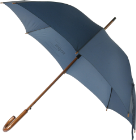 5- النمو الاجتماعي:
إن فهم النمو الاجتماعي للمراهق يعتمد على طبيعة العلاقات التي تكون بينه وبين الأسرة والمجتمع.
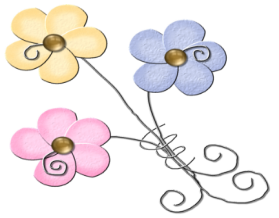 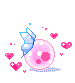 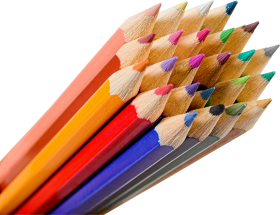 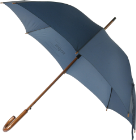 يرى الباحثون أن الاختلاف بين المراهق والأهل هو أحد حقائق الحياة وهو عملية ضرورية للنمو الإنساني ولفهم العالم وهذا الاختلاف يحدث لعدة أسباب أهمها الفجوة بين الأجيال والاختلافات الثقافية واختلاف الأدوار الاجتماعية.
5- النمو الاجتماعي:
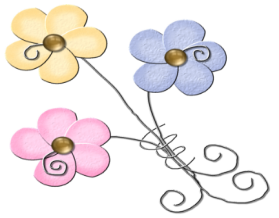 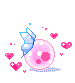 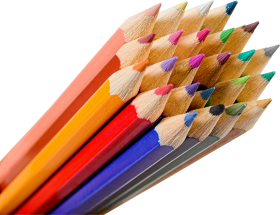 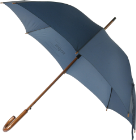 جميع ظروف المرحلة تؤكد الحاجة للانتماء إلى جماعة تشبع الحاجات الاجتماعية لذلك تتكون جماعة الرفاق وهي تساعد في أن يجرب أدوارًا جديدة، حيث يتعلم فن التعامل الاجتماعي، والأخذ والعطاء كما تساعده في تحديد هويته
5- النمو الاجتماعي:
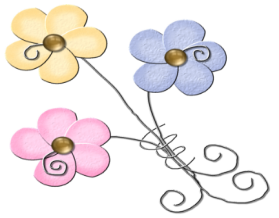 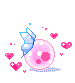 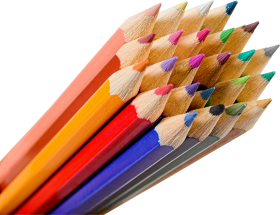 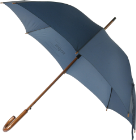 5- النمو الاجتماعي:
وذلك برؤية الاتفاق والاختلاف بيه وبين أصدقائه كما أن المراهق يتبادل المعلومات والمصالح، وغير ذلك من الأنشطة الاجتماعية.
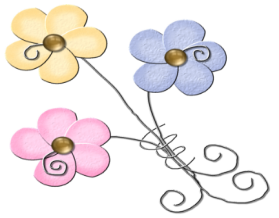 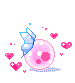 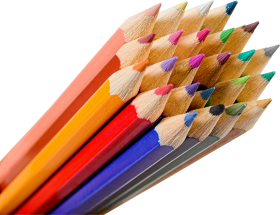 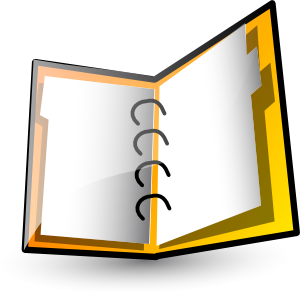 نشاط 2-10
قيم مواصفات الصديق الجيد كما هي شائعة في المجتمع المدرسي.
من الصفات الجيدة للصديق الجيد تعلم فن الأخذ والعطاء وتساعد في تحديد الهواية وذلك برؤية الاتفاق والاختلاف بينه وبين أصدقائه.
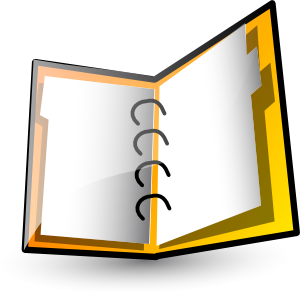 نشاط 2-11
من هم مركز حياتك وعدستك الذي ترى بها الحياة (الذين تقضي الوقت مفكرًا فيهم أو معهم) هل هم الأصدقاء، الوالدين، أم أفراد آخرين (قيم نفسك في ضوء ذلك)
الوالدين.